ГБОУ ДПО РК «КРЫМСКИЙ РЕСПУБЛИКАНСКИЙ ИНСТИТУТ ПОСТДИПЛОМНОГО ПЕДАГОГИЧЕСКОГО ОБРАЗОВАНИЯ»
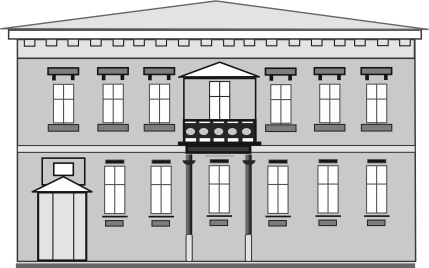 Мониторинг качества дошкольного образования 
в 2023 году: 
проблемы и пути их решения.                                                                                         

  Лапшина Татьяна Валерьевна,                        
заведующий центром развития 
                                                                                                             дошкольного и начального                                 
                                                                                                                             образования
НОРМАТИВНЫЕ ДОКУМЕНТЫ
Приказ Министерства образования, науки и молодежи Республики Крым №578 от 29.03.2023  «О внесении изменений в приказ Министерства образования, науки и молодежи Республики Крым от 25.06.2021 №1095»; 
№593 от 31.03.2023 «Об утверждении Порядка, методики и мониторинга оценки качества дошкольного образования в Республике Крым на 2023 год», 
№592 от 31.03.2023 «Об утверждении Плана мероприятий («Дорожной карты») по реализации региональных механизмов управления качеством образования в Республике Крым на 2023 год» проведен мониторинг оценки качества дошкольного образования в Республике Крым в 2023 году
Цели и задачи системы мониторинга качества дошкольного образования в Республике Крым. Основные цели:
формирование единого образовательного пространства в сфере дошкольного образования;
определение единой системы показателей качества образовательной деятельности для сбора, систематизации и анализа данных о текущем качестве работы дошкольных образовательных организаций;
определение механизмов, процедур и инструментария мониторинга, позволяющих обеспечить сбор, обработку, систематизацию и анализ данных мониторинга;
разработка алгоритма осуществления контроля за образовательной деятельностью в сфере дошкольного образования для принятия решений в сфере образовательной политики на региональном, муниципальном уровнях управления системой образования, а также на уровне организаций, осуществляющих образовательную деятельность в сфере дошкольного образования.
Задачами системы мониторинга качества дошкольного образования являются:
- создание единой республиканской модели Мониторинга;
- обеспечение соответствия структуры и содержания образовательных программ дошкольного образования требованиям федерального государственного образовательного стандарта дошкольного образования;
- повышение качества содержания образовательной деятельности в образовательных организациях, реализующих программы дошкольного образования (далее – ДОО), создание необходимых образовательных условий и использование эффективных форм и методов работы с детьми;
- создание необходимых психолого-педагогических условий для социально-личностного развития ребенка, через повышение эффективности взаимодействия педагогов с семьями воспитанников;
- обеспечение соответствия качества формирования и реализации адаптированных образовательных программ дошкольного образования требованиям федерального государственного образовательного стандарта дошкольного образования с учётом ограничений в развитии и состоянии здоровья воспитанников;
- повышение качества взаимодействия с семьями воспитанников через использование их педагогического потенциала в образовательном процессе ДОО;
- создание в ДОО условий, направленных на сохранение и укрепление здоровья воспитанников, обеспечение безопасности, осуществление образовательной деятельности, присмотра и ухода;
 -выявление управленческих проблем в образовательных организациях и негативных тенденций с целью их последующего устранения, оказания методической помощи.
Мониторинг оценки качества дошкольного образования проведен по следующим показателям:
- качество образовательных программ дошкольного образования;
- качество документации по образовательной деятельности в ДОО; 
- качество содержания образовательной деятельности в ДОО с учетом реализации образовательных областей ФГОС ДО (познавательное развитие, физическое развитие, речевое развитие, художественно-эстетическое развитие, социально-коммуникативное развитие);
- качество образовательных условий (кадровые условия, развивающая предметно-пространственная среда, психолого-педагогические условия);
- взаимодействие с семьей (участие семьи в образовательной деятельности, удовлетворённость семьи образовательными услугами, индивидуальная поддержка развития детей в семье);
- БЖД, здоровье, качество услуг по присмотру и уходу;
- управление качеством деятельности ДОО (повышение уровня управленческой культуры руководителей ДОО: создание условий для повышения качества образовательного процесса в ДОО, овладение технологией управления качеством работы).
Высокий уровень по результатам мониторинга
гг. 
Джанкой, Феодосия, Красноперекопск, Саки, Армянск, Евпатория, Симферополь, Ялта, Алушта, Керчь
Районы: 
Бахчисарайский. Симферопольский, Первомайский, Белогорский, Советский, Кировский
Качество образовательных программ дошкольного образования
Данный показатель включает 10 критериев: 
1.1. Качества структуры и содержания основных образовательных программ дошкольного образования  (максимальный балл 5):
Наличие и соответствие основной образовательной программы дошкольного образования (ООП ДО) ДОО, требованиям ФГОС ДО к структуре и содержанию образовательных программ дошкольного образования (Протокол Педагогического совета ДОО, приказ о реализации ООП ДО с указанием ответственных за тот или иной раздел, соответствие годового плана работы ООП ДО).
Отражение в части Образовательная программа (ОП) ДО, формируемой участниками образовательных отношений, реализации регионального компонента и приоритетных направлений деятельности ДОО.
Отражение в ООП ДО работы с детьми с ОВЗ.
Наличие и соответствие Рабочей программы воспитания и календарного плана воспитательной работы.
Наличие и соответствие дополнительных общеобразовательных программ (ДОП) требованиям Федерального закона, региональным документам, в части дополнительного образования, запросам родителей и обязательное размещение программы, и регистрация обучающихся в Навигаторе дополнительного образования детей Республики Крым
1.2. Качество документации по образовательной деятельности в ДОО (максимальный балл -5):
наличие Программы развития и аналитической справки по итогам учебного года;
наличие Годовых планов работы на текущий год;
наличие Рабочих программ воспитателей и специалистов;
наличие режима занятий;
наличие обязательных локальных актов в ДОО (Правила приема воспитанников, Порядок оформления возникновения, приостановления и прекращения отношений между образовательной организацией и воспитанниками и (или) родителями (законными представителями) несовершеннолетних воспитанников; Порядок и основания перевода, отчисления и восстановления воспитанников; Правила внутреннего распорядка воспитанников).
Качество образовательных программ дошкольного образования
Оценка качества содержания образовательной деятельности в дошкольных образовательных организациях» (максимально – 10 баллов)
результаты мониторинга по пяти образовательным областям;
инновационные технологии при реализации образовательных областей «Познавательное развитие», «Физическое развитие», «Речевое развитие», «Художественно-эстетическое» и «Социально-коммуникативное» развитие детей дошкольного возраста.
Количественные показатели оценки качества содержания образовательной деятельности в ДОО по регионам Республики Крым
Уровни качества содержания образовательной деятельности в дошкольных образовательных организациях
«Оценка качества образовательных условий в дошкольных образовательных организациях (кадровые условия, развивающая предметно-пространственная среда, психолого-педагогические условия)» (максимально – 15 баллов)
3.1 Качество кадровых условий (максимально – 5 баллов)
уровень обеспеченности педагогами и специалистами ДОУ, качественный состав (образование в соответствии с занимаемой должностью).
обеспеченность ДОО учебно-вспомогательным персоналом (помощниками воспитателей) (доля в % от количества по штатным расписаниям ДОО).
доля педагогов, работающих с высшей категорией и первой категорией;
своевременность прохождения курсов повышения квалификации педагогов и руководителя (План, выполнение и отражение перспективы);
участие и достижения в конкурсном движении (официальный статус).
3.2. Качество условий развивающей предметно-пространственной среды» (далее - РППС) (максимально – 5 баллов)
результаты мониторинга РППС; 
использование помещений ДОО в образовательном процессе;
использование территории в образовательном процессе;
уровень доступности, в том числе для детей с ОВЗ;
материально-техническое и информационное обеспечение деятельности ДОО.
3.3. «Качество психолого-педагогических условий» (максимально – 5 баллов)
организация деятельности ППК (психолого-педагогического консилиума) в ДОО;
условия для работы с участниками образовательных отношений (консультативная, коррекционно-развивающая, просветительская, методическая);
результаты анализа готовности детей к школе;
адаптация детей к условиям ДОО;
психолого-педагогическая поддержка родителей (законных представителей) в воспитании детей.
Количественные показатели оценки качества образовательных условий в дошкольных образовательных организациях по регионам Республики Крым
Уровни качества образовательных условий в дошкольных образовательных организациях (кадровые условия, развивающая предметно-пространственная среда, психолого-педагогические условия
«Оценка качества взаимодействия с семьей в дошкольных образовательных организациях»
наличие нормативно-правовых документов, регламентирующих взаимодействие ДОО с семьей;
наличие единого информационного пространства взаимодействия ДОО с семьей;
повышение компетентности родителей (законных представителей) в вопросах развития и образования детей;
вовлечение семей непосредственно в образовательную деятельность, количество родителей (законных представителей) воспитанников ДОО, принявших участие в мероприятиях (образовательные проекты, мастер-классы, спортивные праздники, трудовые акции, родительские собрания и т.п.);
реализация потребности в дополнительных услугах в ДОО.
Результаты НОКО на сайте bas.gov:
соответствие значения показателя результатов по критерию «Открытость и доступность информации об организации»;
соответствие значения показателя результатов по критерию «Комфортность условий, в которых осуществляется образовательная деятельность»;
соответствие значения показателя результатов по критерию «Доброжелательность и вежливость работников;
соответствие значения показателя результатов по критерию «Удовлетворённость условиями ведения образовательной деятельности»;
соответствие значения показателя результатов по критерию «Доступность услуг для инвалидов».
Количественные показатели оценки качества взаимодействия с семьей в ДОО по регионам Республики Крым
Уровни  качества взаимодействия с семьей в дошкольных образовательных организациях
«Оценка качества обеспечения здоровья, безопасности и качества услуг по присмотру и уходу в дошкольной образовательной организации БЖД, здоровье, качество услуг по присмотру и уходу» (максимально – 5 баллов)
- отсутствие случаев травматизма (несчастных случаев) с воспитанниками и работниками во время образовательного процесса и проводимых мероприятий;
- наличие паспорта дорожной безопасности (сроки, согласованность) и выполнение плана мероприятий;
- наличие паспорта доступности объекта социальной инфраструктуры (ОСИ); наличие Плана работы по пропаганде и обучению навыкам здорового образа жизни с участниками образовательных отношений, требованиям охраны труда. Наличие Порядок использования инфраструктуры физкультурно-оздоровительной направленности;
- отсутствие предписаний надзорных органов и мероприятия по их устранению.
Количественные показатели оценки качества обеспечения здоровья, безопасности и качества услуг по присмотру и уходу в ДОО по регионам Республики Крым
Уровни  качества обеспечения здоровья, безопасности и качества услуг по присмотру и уходу в дошкольной образовательной организации БЖД, здоровье, качество услуг по присмотру и уходу
«Оценка качества управления ДОО» (максимально – 5 баллов)
- процент доступности дошкольного образования для детей: от 2 мес. до 3 лет, зафиксированный государственной программой; с 3 до 7 (8) лет, зафиксированный (государственной) программой;
- кадровый резерв руководящего состава, обучение;
- создание вариативных форм дошкольного образования для детей от 2 мес. до 7 (8) лет;
- инновационные площадки, имеющие официальный статус;
- наличие эффективно функционирующей в ДОО внутренней системы оценки качества образования (ВСОКО) с учетом всех компонентов управленческого цикла
Количественные показатели оценки качества управления ДОО по регионам Республики Крым
Уровни  качества управления ДОО
Количественные показатели оценки качества дошкольного образования по регионам Республики Крым (обобщенные данные мониторинга)
Уровни качества дошкольного образования Республики Крым
Руководителям органов управления образованияем муниципальных районов и городских округов:
1.1.	Ознакомиться с представленными материалами по результатам мониторинга оценки качества дошкольного образования.
1.2.	Организовать обсуждение проблемных зон, первоочередных задач по их преодолению с руководителями образовательных организаций, реализующих образовательные программы дошкольного образования.
1.3.	Разработать план мероприятий по устранению недостатков, выявленных в результате мониторинга оценки качества дошкольного образования.
1.4.	Принять меры по формированию кадрового резерва на должность руководителей дошкольных образовательных организаций. 
1.5.	Активизировать сотрудничество с учреждениями среднего профессионального и высшего профессионального образования по вопросу привлечния педагогических кадров в дошкольные образовательные организации.
1.6.	Обеспечить условия для реализации дополнительного образования.
1.7.	Обеспечить внедрение ФОП ДО и ФАОП ДО в ДОО Республики Крым.
1.8.	Активизировать работу консультационных центров в ДОО, изучить возможность организации других вариантивных форм дошкольного образования.
1.9.	Продолжить работу по созданию современной инфрастуктуры ДОО в соответствии с Методическими рекомендациями Министерства просвещения Российской Федерации по формированию инфраструктуры дошкольных образовательных организаций и комплектации учебно-методических материалов в целях реализации образовательных программ дошкольного образования.
Специалистам органов управления образованием и методистам, курирующим дошкольное образование:
2.1.Разработать план методической работы по реализации комплекса мер, направленных на устранение выявленных недостатков и выполнение рекомендаций по повышению качества дошкольного образования, указанными в аналитической справке.
2.2.Активизировать работу по оказанию методической помощи в разработке образовательных программ дошкольного образования, качества содержания образовательной деятельности и образовательных условий в ДОО с учетом ФОП ДО и ФАОП ДО. 
2.3.Обеспечить реализацию Плана мероприятий («Дорожной карты») по введению ФОП ДО и ФОАП ДО в ДОО Республики Крым.
2.4.Провести экспертизу образовательных программ ДОО, разработанных в соответствии с требованиями ФОП ДО и ФОАП ДО до 01.11.2023г. 
2.5.Рассмотреть вопрос о реализации показателей мониторинга качества дошкольного образования с учетом требований нормативно-правовых документов с руководителями и старшими воспитателями образовательных организаций, реализующих программы дошкольного образования.
2.6.Обеспечить методическую и консультационную работу по организации наставничества в ДОО. 
2.7.Организовать разработку годовой циклограммы по ВСОКО с целью эффективного функционирования ВСОКО в ДОО.
2.8.	Активизировать работу по внедрению инновационных технологий в практику работы ДОО посредством организации и проведения семинаров-практикумов, мастер-классов, педагогических чтений и тиражирования лучших педагогических практик.
2.9.Активизировать методическую работу с педагогами, имеющими потенциальные способности для профессионального роста, с перспективой на установление категории, участия в конкурсном движении.
2.10.Активизировать работу ресурсных центров по организации сетевого взаимодействия.
Руководителям образовательных организаций, реализующих образовательные программы дошкольного образования:
3.1. Разработать план мероприятий по устранению недостатков, выявленных в результате мониторинга.
3.2. Продолжить работу по реализации показателей мониторинга качества дошкольного образования с учётом выявленных недостатков.
3.3. Работать над поиском эффективных форм, методов, расширить диапазон инновационных технологий при реализации образовательной программы, внедрять лучшие практики педагогов дошкольного образования Республики Крым, тиражируемые на республиканских и муниципальных методических мероприятиях	
3.4. Активизировать методическую работу с педагогами, имеющими потенциальные способности для профессионального роста с перспективной на установление квалификационной категории.
3.5. Мотивировать педагогов ДОО для участия в конкурсных программах с целью совершенствования профессионального мастерства, обмену опытом.
3.6. Продолжать формировать систему эффективного взаимодействия с семьями воспитанников.
3.7. Продолжать работу по устранению нарушений, указанных в предписаниях контрольно-надзорных органов.
3.8. Закрыть имеющиеся вакансии (воспитателей, педагога-психолога, педагога дополнительного образования, музыкального руководителя, воспитателей, инструктора по физической культуре, учителя-логопеда).
3.9. Обеспечить эффективное функционирование ВСОКО в ДОО.
3.10. Активизировать работу в части дополнительного образования детей.
3.11. Продолжать работу по наполнению/обновлению РППС с учётом методических рекомендаций Министерства просвещения Российской Федерации.